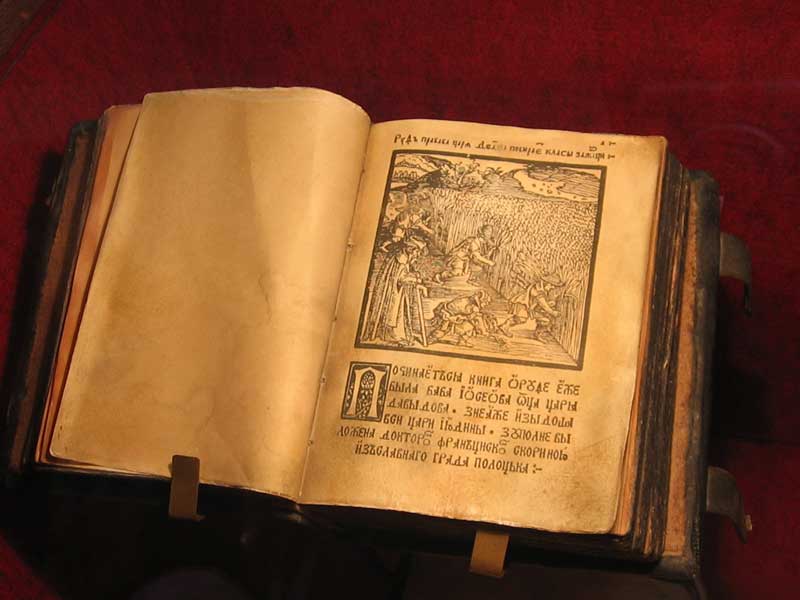 ЮРИДИЧНЕ 
ДОКУМЕНТОЗНАВСТВО
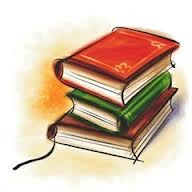 Тема 5
Правозастосовні помилки: визначення поняття, види, причини появи, методи усунення
План лекції:
1. Помилка як неправильність і неточність.
2. Юридична помилка: визначення, властивості, причини появи.
3. Поняття правотворчої помилки. Види правотворчих помилок.
4. Правозастосовні помилки: визначення, види, методи усунення.
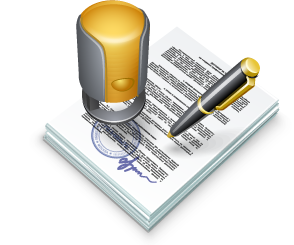 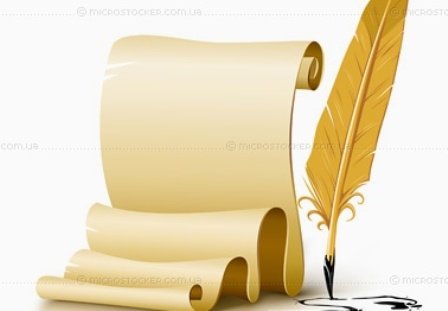 5.1.
Помилка як неправильність і неточність
Одна із визначальних особливостей правової системи України в останні роки – створення великої кількості різноманітних нормативно-правових актів. 
Однак кількісні досягнення не завжди супроводжуються високою якістю актів, що є причиною з’явлення відповідних недоліків у правовому регулюванні.
Проявами таких недоліків є: прогалини, колізії, дублювання, дефекти, конкуренції, упущення, мовностилістичні помилки.
Ці недоліки є результатом юридичних помилок. 
Юридичні помилки, у свою чергу, є відступом від правил-вимог юридичної техніки.
Вперше помилки як наукову проблему досліджував давньогрецький філософ, один із найвидатніших мислителів Аристотель. Підставою логічних помилок Аристотель вважав неправильне застосування словесних фраз або порушення правил логічних операцій. 
Давньогрецький філософ-матеріаліст Демокріт писав, що “причина помилки – незнання більш правильного”.
Французький філософ та енциклопедист епохи Просвітництва Дені Дідро (ХVІІІ ст.) вказував: “якщо першопричина полягає у помилковості людей чи неправильно визначених ідеях, то джерело істини повинно знаходитися у правильно визначених ідеях. Помилкова думка – помилка розуму, яка схиляє до помилкого судження” .
За “Новим тлумачним словником української мови” помилка – це неправильність у підрахунках, написанні слова і т. ін.; похибка; огріх, прогріх, хиба // Неправильна думка, хибне уявлення про когось, щось.
Помилка є результатом неправильного ходу думок, неправильної дії, вчинку, що не досягає поставленої мети; модель поведінки особи, заснованої на її омані.
Помилка – це завжди відступ від норми; це дія, протилежна правильному, здійснена ненавмисно; вона завжди передбачає неправомірність. 
Помилки з’являються в будь-якій сфері людської діяльності. Проблема помилки має самостійне значення в різних галузях наукових знань: філософії, логіці, математиці, юриспруденції, кібернетиці, медицині, лінгвістиці, економіці тощо.
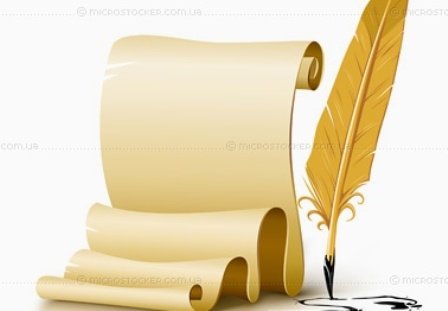 5.2. 
Юридична помилка: визначення, властивості, причини появи
Необхідно вказати на те, що позиція вчених-правознавців з приводу змістового значення поняття “помилка” досить неоднозначна, що часто призводить до неузгодженості понятійного апарату сучасної теорії права.
Одні вчені використовують терміни “недолік”, “помилка”, “вада”, “огріх”, “деформація”. Інші – “дефект”, “омана”, “недосконалість”, “неузгодженість”, “прогалина”. Одні правознавці використовують терміни “дефект права”, “дефект правотворчості”, “законодавчий дефект”, “дефект норм права”, “дефект системи законодавства”, “дефект правозастосовних актів”. Інші – терміни “помилка у законотворчості”, “юридична помилка”, “правотворча помилка”, “помилка у праві”, “техніко-юридична помилка”, “помилка у правозастосуванні”, “помилка інтерпретаційна” тощо.
Явищами, яких можуть стосуватися помилки, є пізнання, дія (поведінка), документ. 
Помилки у правовому пізнанні, у правовій поведінці/діях суб’єктів, у юридичних документах полягають у їх невідповідності певним цінностям, еталонам, вимогам, правилам, зразкам. 
Проблему документальної форми існування юридичних помилок доцільно розглядати у зв’язку із юридичною технікою.
Правознавцями юридична помилка визначається як негативний результат, обумовлений ненавмисною, неправильною дією суб’єктa юридичної діяльності; як різного роду випадкові та ненавмисні дії в рішеннях суб’єктів правовідносин. 
Є. П. Євграфова вважає, що помилка  є наслідком допущеного прорахунку, неадекватного, неточного або неправильного підходу законодавця до природи й характеру регульованих суспільних відносин, вибору ним правових способів та засобів.
юридична помилка – це випадковий, ненавмисний об’єктивно-протиправний результат/епізод/фрагмент діяльності суб’єкта правовідносин (органу чи посадової особи), який виражає дефект волі суб’єкта права в процесі волевиявлення та призводить до негативного результату і може бути допущений на будь-якій стадії правового регулювання (правотворчості, правовідносинах, правореалізації).
юридична помилка – це випадковий, ненавмисний об’єктивно-протиправний результат/епізод/фрагмент діяльності суб’єкта правовідносин (органу чи посадової особи), який виражає дефект волі суб’єкта права в процесі волевиявлення та призводить до негативного результату і може бути допущений на будь-якій стадії правового регулювання (правотворчості, правовідносинах, правореалізації).
Юридична помилка – це випадковий, ненавмисний об’єктивно-протиправний результат/епізод/фрагмент діяльності суб’єкта правовідносин (органу чи посадової особи), який виражає дефект волі суб’єкта права в процесі волевиявлення та призводить до негативного результату і може бути допущений на будь-якій стадії правового регулювання (правотворчості, правовідносинах, правореалізації).
Ознаки (властивості) юридичних помилок:
1) ненавмисність помилки;
2) чинне законодавство не передбачає юридичної відповідальності за вчинення юридичної помилки;
3) юридична помилка завжди призводить до негативного результату;
4) юридична помилка повинна бути суттєвою за змістом і очевидною за формою;
5) процедурний характер їх виявлення та виправлення;
6) юридична помилка повинна бути офіційно визнаною у передбаченому законом акті;
7) її здійснює орган чи посадова особа, які мають право займатися правотворчою, правореалізаційною або інтерпретаційною діяльністю;
8) характеризуються казуальністю: помилка, вчинена за певних обставин, не обов’язково спричинить помилки в іншого суб’єкта за аналогічних умов;  
9) для виправлення юридичних помилок використовуються спеціальні засоби.
Причини виникнення юридичних помилок
Розрізняють об’єктивні (не залежать від волі та свідомості суб'єктів правотворчості) та суб’єктивні (породжені волею суб'єктів правотворчості, тому що тільки професійна юридична діяльність та її результати є потенційними джерелами виникнення помилки) причини появи юридичних помилок.
До об’єктивних причин появи юридичних помилок відносять: 
• корінні зміни, що виникли за останні роки в українській правовій системі; 
• постійний і стрімкий розвиток суспільних відносин, за якими не встигає законодавець та інші органи й установи;
• необхідність у стислі терміни заново створювати чи оновлювати нормативно-правові акти; 
• відсутність єдиної правової політики у діяльності органів державної влади;
• недосконалість законодавчої процедури;
• недостатній рівень розвитку методів пізнання та пояснення правової реальності;
• слабкий розвиток правових цінностей;
• недосконалість і неоднорідність правосвідомості та юридичної практики;
• суперечність між індивідуальними та суспільними інтересами.
Серед суб’єктивних причин появи юридичних помилок слід виділити:
• поспішність у розгляді та прийнятті законів;
• порушення технології законодавчого процесу; 
• недостатній професіоналізм законодавців; 
• незнання багатьма суб’єктами та учасниками законопроектної діяльності чинного законодавства;
• неконкретність правового регулювання; 
• суперечність норм чинного законодавства одна одній; 
• порушення вимог юридичної техніки;
• незнання законодавцями законів формальної логіки, норм сучасної української літературної мови;
• ігнорування загальновизнаних правил нормопроектування;
• неякісна робота розробників правових актів;
• неякісна робота експертів, які здійснюють правову та лінгвістичну експертизи нормативно-правових актів;
• несприятливі умови діяльності працівників;
• недоліки у підборі кадрів тощо.
Види юридичних помилок:

За мотивацією вольової діяльності людини: 
• помилки, яких припускаються у межах правомірної поведінки; 
• помилки, яких припускаються у межах  правопорушення.
За ступенем визначеності: 
• уявні помилки, які не встановлені, а лише, як правило, передбачаються; 
• фактичні – реально зафіксовані у встановленому порядку.
За юридичною значущістю: 
• незначні; 
• не впливають на кінцевий результат; 
• суттєві (матеріальні).
За видами професійної юридичної діяльності:
• правотворчі помилки;
•  правозастосовні помилки;
•  правоінтерпретаційні помилки.
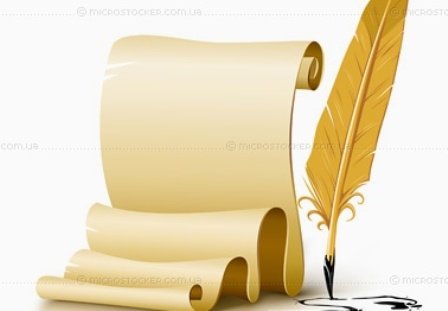 5.3.
Поняття правотворчої помилки. Види правотворчих помилок
Неналежну якість законодавства у державі пов’язують з помилками, допущеними у процесі правотворчої діяльності.
В. М. Косович вказує на те, що правотворчі помилки – це недоліки в змісті і формі нормативно-правових актів, обумовлені неналежним використанням засобів правотворчої техніки, в основі яких лежить комплекс політичних, економічних, гносеологічних, соціальних, юридичних та інших чинників тощо.
Правотворча  помилка як різновид юридичної помилки – це втілений у нормативно-правовому акті результат недотримання правотворчим органом правил-вимог юридичної техніки, законів формальної логіки, правил сучасної української мови, який порушує загальні принципи або конкретні норми правотворення та призводить до прийняття нечіткого і неякісного за формою/змістом акта, що знижує його якість, і призводить до  шкідливих соціальних та юридичних наслідків для правозастосовного процесу.
Правотворчі помилки призводять до прогалин у правовому регулюванні, виникнення невідповідностей усередині єдиної правової системи, негативного результату діяльності у правовій сфері; зачіпають інтереси широких верств населення; перешкоджають досягненню певних цілей; містять можливості настання шкідливих наслідків для держави, суспільства та особистості
Ознаки правотворчих помилок:
• ненавмисність помилки;
• суб’єкт, що допустив її, не може нести юридичну 
відповідальність;  
• завжди викликають негативний результат; 
• суб’єктом правотворчої помилки може бути лише 
орган або посадова особа, за яким державою 
закріплено право на правотворчість;
• правотворча помилка повинна бути офіційно визнаною;
• зумовлена неправомірними або помилковими діями 
правотворчого органу;
• соціальна шкідливість, зниження ефективності 
правозастосовної діяльності;
• невідповідність вимогам правової науки, логіки, нормам 
української мови;
• перешкоджає професійній діяльності;
• є причиною для здійснення помилки у правозастосуванні.
Види правотворчих помилок:
В. М. Сирих вважає, що всі законотворчі помилки можуть бути поділені на: 
пов’язані з порушеннями принципів законодавчої техніки, формальної логіки, граматики; 
пов’язані із соціальними та юридичними закономірностями, що діють у відповідній сфері суспільних відносин.
Правотворчі помилки можна розподілити за групами правил юридичної техніки:
процедурні помилки (порушення процедурних правил при підготовці та прийнятті нормативно-правового акта);
логічні помилки (порушення принципів і законів формальної логіки);
структурні помилки (порушення структурних правил);
фактичні помилки;
лінгвістичні помилки (порушення норм української літературної мови).
До найбільш поширених правотворчих помилок слід віднести наступні:
• декларативний характер багатьох новел;
• дублювання нормативно-правових приписів;
• колізії між окремими нормативно-правовими актами; 
• прогалини; 
• посилання на закони або їх окремі норми, які вже втратили юридичну силу;
• термінологічні, граматичні, стилістичні помилки;
• фактичні помилки; 
• невідповідність назви структурної одиниці правового акта її змісту; 
• логічні суперечності; 
• двозначність, неточність нормативно-правових приписів;
• використання понять, які не збігаються з їх загальноприйнятим значенням;
• поєднання фраз і слів, що не поєднуються граматично;
• громіздкість речень.
недотримання правил правотворчої техніки при прийнятті нормативно-правових актів; 
недосконалість системи інвентаризації нормативно-правових актів; 
нечіткість розмежування нормотворчої компетенції;
поспішність у розгляді та прийнятті нормативно-правових актів та недотримання встановлених процедур їх прийняття; 
недостатній рівень наукової розробки правотворчої техніки і відсутність чіткого нормативного закріплення її вимог; 
невисокий рівень правової культури і правосвідомості суспільства в цілому і суб'єктів правотворчості зокрема .
Причини виникнення правотворчих помилок
До суб’єктивних причин появи правотворчих помилок необхідно віднести:
Причини виникнення правотворчих помилок
складність і динамізм суспільних відносин, що підлягають правовому регулюванню; 
багатоаспектність правового регулювання, відсутність чітких критеріїв розмежування правових і неправових за своєю природою суспільних відносин;
 здійснення високоінтелектуальної діяльності щодо формулювання абстрактних норм; 
об’єктивну складність передбачення розвитку суспільних відносин і відображення цього у правових нормах .
До об’єктивних причин появи правотворчих помилок необхідно віднести:
Способи усунення правотворих помилок:
• комплекс заходів, спрямованих на підвищення якості професійної підготовки суб’єктів правотворчості, тому що дотримання вимог юридичної техніки можливо тільки в разі їх знання, володіння навичками і вміннями правотворчої роботи;
при проектуванні нормативно-правових актів необхідно чітко дотримуватися логічних, мовних, процедурних вимог правотворчої техніки;
• вдосконалення нормативних правових основ, які закріплюють базові вимоги юридичної техніки, що пред’являються до нормативно-правових актів;
Способи усунення правотворих помилок:
на якість прийнятих нормативних правових актів значно впливає правова експертиза проектів нормативно-правових актів, яку необхідно проводити під час розробки законопроектів, приводячи також у відповідність пов’язані з ними нормативно-правові акти.
• попередження помилок у проектах нормативно-правових актів включає в себе систему взаємопов’язаних між собою процедур, спрямованих на дотримання вимог юридичної техніки, як у процесі розробки концепції нормативного правового акта, так і безпосередньо тексту проекту нормативного правового акта; процедур, покликаних не допустити виникнення помилки в процесі планування, розробки концепції та створення безпосередньо тексту проекту нормативно-правового акта;
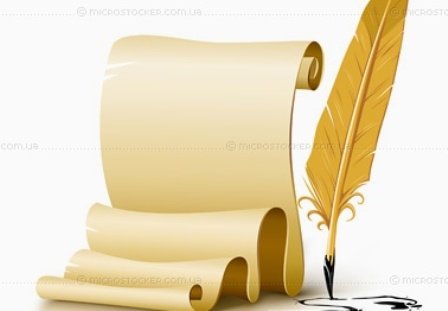 5.4.
Правозастосовні помилки: визначення, види, методи усунення
У теорії держави та права на сьогодні відсутній єдиний підхід до розуміння правозастосовних помилок.
На думку М. М. Вопленка, правозастосовна помилка є результатом владної діяльності і спеціальних суб’єктів застосування, що суперечать нормам матеріального чи процесуального права та не досягають істинних цілей правового регулювання, що кваліфікується як помилковий в особливому акті.
Правозастовну помилку Г. Р. Мурсалімов трактує як юридично значущий негативний результат владноорганізуючої діяльності правозастосувача, який перешкоджає реалізації прав та свобод, законних інтересів суб’єктів права, внаслідок добросовісної омани, який кваліфікується компетентним органом  як помилковий.
Правозастосовна помилка як різновид юридичної помилки – це втілений у правозастосовному акті результат недотримання суб’єктом/учасником правозастосовного процесу правил-вимог юридичної техніки, законів формальної логіки, правил сучасної української мови, який не відповідає дійсності та перешкоджає реалізації прав і встановленню об’єктивної істини у конкретному випадку та призвів до прийняття неякісного за формою/змістом акта.
Класифікацію правозастосовних помилок проводять за різними критеріями. 
Так, К. Р. Мурсалімов виділяє типові й атипові помилки, випадкові, вимушені та ризикові помилки.
Ю. М. Бондар вказує на такі правозастосовні помилки: 
1) за логічною послідовністю застосування права: пізнавальні; логічні; неправильний зв’язок між елементами розумового процесу; фактичні; помилки в юридично значущій діяльності; 
2) залежно від ступеня пізнання й усунення: встановлені (виявлені), невстановлені (приховані, латентні); 
3) за особливостями виявлення і доведення: спірні,  безспірні; 
4) за обсягом: повні, часткові.
Види правозастосовних помилок
залежно від виду норми права
за обсягом
залежно від ступеня пізнання й усунення
залежно від правового стану учасників правозастосовного процесу
залежно від стадій правозастосовно-го процесу
Види помилок правозастосування, які допускаються при складанні правозастосовних актів:
а) помилки правового характеру; 
б) логічні помилки; 
в) фактичні помилки; 
г) лінгвістичні помилки; 
ґ) логіко-лінгвістичні помилки; 
д) помилки технічного характеру; 
е) помилки структурного характеру.
Помилки правового характеру
Виділяють наступні види помилок правового характеру: 
неточне посилання на статті законів, кодексів та інших нормативно-правових актів;
найменування акта не відповідає нормам КПК, ЦК, ЦПК, КУАП, КАС України тощо;
не вказані дата, місце й час проведення слідчої дії, прізвище й посада особи, що проводила слідчу дію; 
не роз’яснені права та обов’язки понятим, свідкам, підозрюваним, обвинуваченим; 
відсутність підпису особи, яка складала акт; 
наявність у правозастосовних актах виправлень, доповнень, які не зазначені укладачем документа і не засвідчені підписом; 
відсутні дані про особу правопорушника; 
не ведеться протокол судового засідання тощо.
Логічні помилки
До найхарактерніших видів логічних помилок належать: 
порушення послідовності висловлювання;
абсурдність висловлювання;
відсутність логічного зв’язку в описанні обставин учиненого злочину; 
логічна суперечність; 
повторення раніше висловленої думки; 
відсутність необхідних частин у тексті акта та зв’язку між частинами у реченнях; 
перестановка частин тексту; 
уживання фраз, які призводять до двозначності; 
спотворення змісту речення через порушення порядку слів у реченні.
Фактичні помилки
Серед фактичних помилок слід виділити: 
неточне відтворення власних назв: прізвищ, імен, по батькові, топонімів тощо (напр., в одному тексті різне написання одного й того ж прізвища); 
помилки в позначеннях дат; 
неточне відтворення часових меж описуваних фактів; 
неточності, пов’язані з окремими реальними життєвими обставинами, що мають (суттєве) значення для певного акта; 
неточне позначення місця події; 
неточне позначення часу події.
Лінгвістичні помилки
До найбільш характерних видів лінгвістичних помилок, що допускаються в текстах правозастосовних актів, належать: 
а) орфографічні помилки полягають у неправильному написанні слів;
б) лексичні помилки являють собою недотримання лексико-семантичних норм української мови;
в) граматичні помилки являють собою недотримання норм слово- і формоутворення, норм синтаксичного зв’язку між словами у словосполученні й реченні;
Лінгвістичні помилки
г) пунктуаційні – полягають в ігноруванні пунктуації всередині речень; 
ґ) порушення стилю – правозастосовні акти як різновид офіційних документів, що виходять від державних органів, характеризуються своєрідністю стилю, який покликаний забезпечити точне і чітке закріплення волі уповноважених на це суб’єктів у формі владних велінь і приписів;
д) ненормативне скорочення чи неправильне написання абревіатур.
Логіко-лінгвістичні помилки
До логіко-лінгвістичних помилок слід віднести використання плеонастичних конструкцій і тавтології. 
Плеоназмами (грец. pleonasmos  надлишковість) називаються близькі за змістом слова, які є логічно зайвими, наприклад, він особисто сам взяв ніж. 
Тавтологія (грец. tauto – те саме, logos – слово) – це поєднання однокореневих слів у складі словосполучення чи речення, які в іншій формі повторюють раніше сказане, наприклад, встановлено факт встановлення вини.
Помилки технічного характеру
з’являються в результаті низької культури оформлення правозастосовного акта, яка може виявитися в найрізноманітніших формах: нерозбірливий почерк осіб, що складають правозастосовні акти, у результаті чого тексти важко читаються; пропуски літер; недотримання полів при оформленні документа; у тексті акта не виділені абзаци; велика кількість виправлень, перекреслень; неохайність оформлення; текст написаний різними почерками і чорнилами; допускається плутанина і неохайність у нумерації сторінок; документи підшиті неправильно (спочатку кінець, а потім початок документа).
Помилки структурного характеру
це помилки, пов’язані з неправильним оформленням реквізитів, неточною передачею окремих реквізитів, які є обов’язковими елементами, притаманними певному виду документа для визнання його дійсним.
Причини появи правозастосовних помилок
недостатня юридична кваліфікація посадових осіб, які здійснюють правозастосовну діяльність;
недобросовісне ставлення до виконання службових обов’язків при складанні правозастосовного акта чи при розгляді конкретної справи;
учинення посадовими особами неправомірних дій при розгляді конкретної справи;
пробіли у професійній підготовці та недостатній досвід роботи;
недоліки у сфері індивідуальних психологічних властивостей особи;
недбалість, упущення й недоліки в роботі;
низька якість нормативних правових актів;
слабкий або недостатній контроль за правозастосовною діяльністю.
Заходи попередження помилок у правозастосовній діяльності
1) подальше вдосконалення чинного законодавства для забезпечення його правильного й ефективного застосування; 
2) своєчасна роз’яснювальна робота суб’єктів офіційного та неофіційного тлумачення права, яка б виключала незрозумілості тексту та колізії між правовими приписами; 
3) правильна оцінка юридико-лінгвістичних характеристик правової норми;
4) уніфікація правової інформації та своєчасне забезпечення нею правозастосувачів; 
5) удосконалення структури органів держави та громадських організацій, докладна правова регламентація форм і методів їхньої діяльності;
Заходи попередження помилок у правозастосовній діяльності
6) правильне змістове тлумачення фактичних обставин і змісту правової норми;
7) посилення правової та виховної роботи, постійна турбота про зростання правової культури серед суб’єктів правозастосування; 
8) ефективність за діяльністю за діяльністю правозастосовних органів;
9) підбір та розстановка висококваліфікованих кадрів і забезпечення їх систематичного навчання; 
10) встановлення відповідальності правозастосувача за допущені ним помилки.
Список використаних джерел:
1. Основоположения логики Аристотеля. Метафизика Аристотеля / Аристотель. – Соч. в 4–х тт. – М., 1976–1983. – Т. 2. – 384 с.
2. Антологія лібералізму : політико-правничі вчення та верховенство права / Упор. : С. Головатий, М. Козюбра, О. Сироїд ; Відп. ред. С. Головатий; Наук. ред. С. Головатий, М. Козюбра, О. Сироїд, О. Волкова, А. Черево; Вступне слово С. Головатого. – К. : “Книги для бізнесу”, 2008. – 1202 с.
3. Лисюткин А. Б. О понятии категории “ошибка” в юриспруденции : Логико-философский аспект / А. Б. Лисюткин // Правоведение. – 1996. – № 3 (214).
4. Новий тлумачний словник української мови : y 4 т. / Уклад. : В. В. Яременко, О. М. Сліпушко. – К. :    Вид-во “Аконіт”, 1999. – Т. 3 : О-Р. –  918 с. 
5. Євграфова Є. П. Практика виправлення законотворчих помилок / Є. П. Євграфова // Часопис цивільного і кримінального судочинства. – № 2 (29) Сторінка вченого. – С. 116.
6. Прус Е. У. Помилка при застосуванні права. Поняття та характеристика / Е. У. Прус // Актуальні проблеми політики. – 2014. – Вип. 51. – С. 79-86.
7. Оніщенко Н. М. До питання про доктринальні юридичні помилки : природа та шляхи подолання / Н. М. Оніщенко // Часопис цивільного і кримінального судочинства. – № 2 (29).
Список використаних джерел:
8. Косович В. Правотворчі помилки – як наслідок помилок у правотворчій техніці // Проблеми державотворення і захисту прав людини в Україні : Матеріали ХV регіональної наук.-практ. конф. 4-5 лютого 2009 р. – Львів : Юрид. факультет Львівського нац. університету імені Івана Франка, 2009. 
9. Баранов В. М., Пшеничнов М. А. Правотворческие ошибки как фактор дисгармонии правового развития (по материалам Междунар. научно-практ. круглого стола “Правотворческие ошибки : понятие, виды, практика и техника устранения в постсоветских государствах” (Нижний Новгород, 29–30 мая 2008 года) // Юридическая техника. – 2009. – № 3. 
10. Рындюк В. И. Правотворческие ошибки и способы их предупреждения, выявления, исправления / В. И. Рындюк // Журнал научных публикаций аспирантов и докторантов. – 2013. – № 7. – С. 84-88. – Режим доступу :  http://ir.kneu.edu.ua/handle/2010/9088.
11. Мурсалимов Г. Р. Юридические средства преодоления правоприменительных ошибок : автореф. дис. … канд. юрид. наук : спец. 12.00.01 / Г. Р. Мурсалимов. – М., 2009. – 22 с.
12. Бондар Ю.М. Правозастосовчі помилки // Міжнародна поліцейська енциклопедія : У 10 т. / відп. ред. Ю. І. Римаренко, Я. Ю. Кондратьєв, Ю. С. Шемшученко. – К., 2003. – Т. 1. – С. 801.